Finding Ourselves in the Psalms
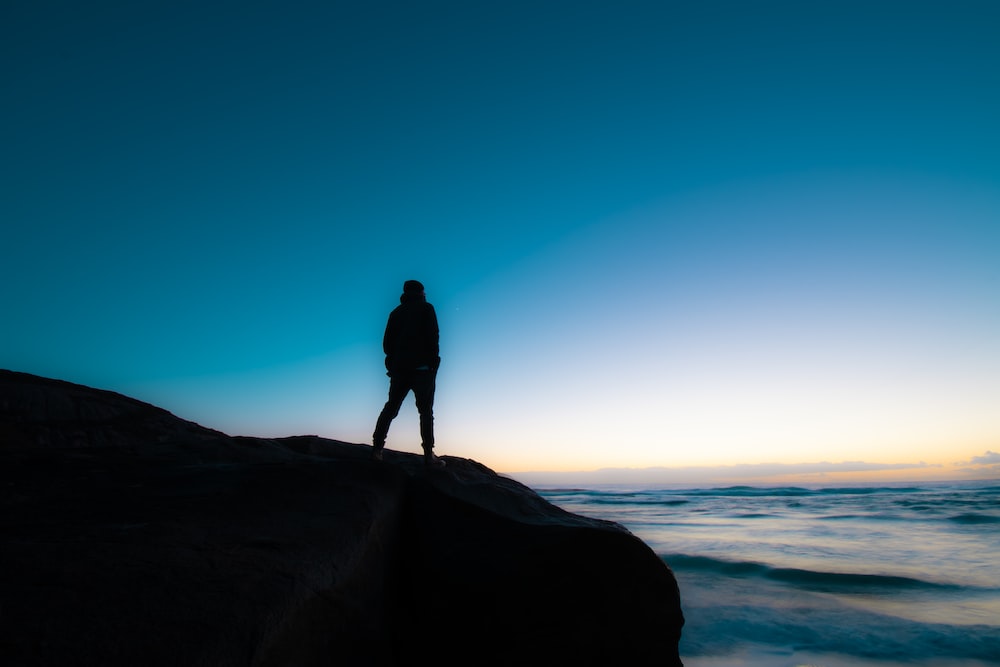 Psalm 103 
A Call to Worship
Forget Not All His Benefits - vs. 2-7
Forgives all your iniquities
Heals all your diseases
Redeems your life from destruction
Crowns you with lovingkindness and tender mercies
Satisfies your mouth with good things
Executes righteousness and justice 
Makes His ways known
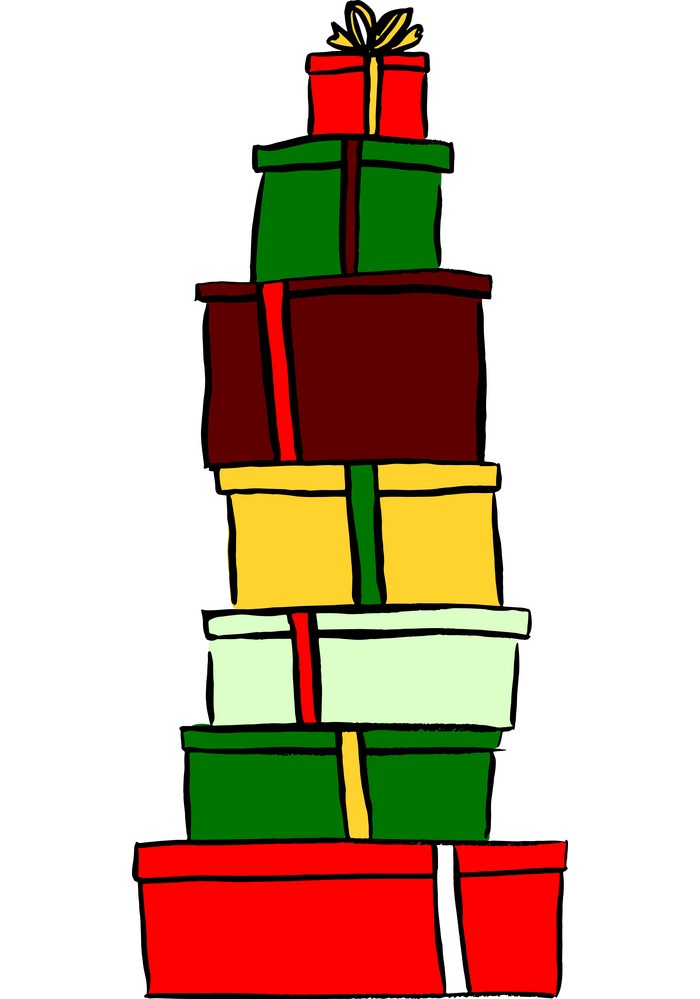 God’s Unfailing Mercy - vs. 8-18
God is merciful, gracious, slow to anger, abounding in mercy - v. 8
God allows His anger to be appeased - v. 9
God does not give us what we deserve - v. 10
God’s mercy is as high as the heavens - v. 11
God removes our sins as far away as possible - v. 12
God pities us as a father does his children - vs. 13-14
God’s Unfailing Mercy - vs. 8-18
Our lives are temporary and forgotten, but God’s mercy is everlasting - vs. 15-17

God’s mercy is conditional - vs. 17-18
We must fear the Lord
We must keep His covenant
We must remember His commandments to do them
A Call to Worship - vs. 1, 19-22
He begins by calling on himself to worship God with his entire being - v. 1
He calls on the angels and all of creation to respond in worship to God - vs. 19-22
He closes with a return to a personal admonition to worship God - v. 22
Psalm 103
We must remember all the blessings we have received from God. 
We must remember the immeasurable greatness of God’s love and mercy shown to us. 
These truths will move us to fear the Lord, keep His commandments, and worship Him. 


Have you found yourself in this psalm?